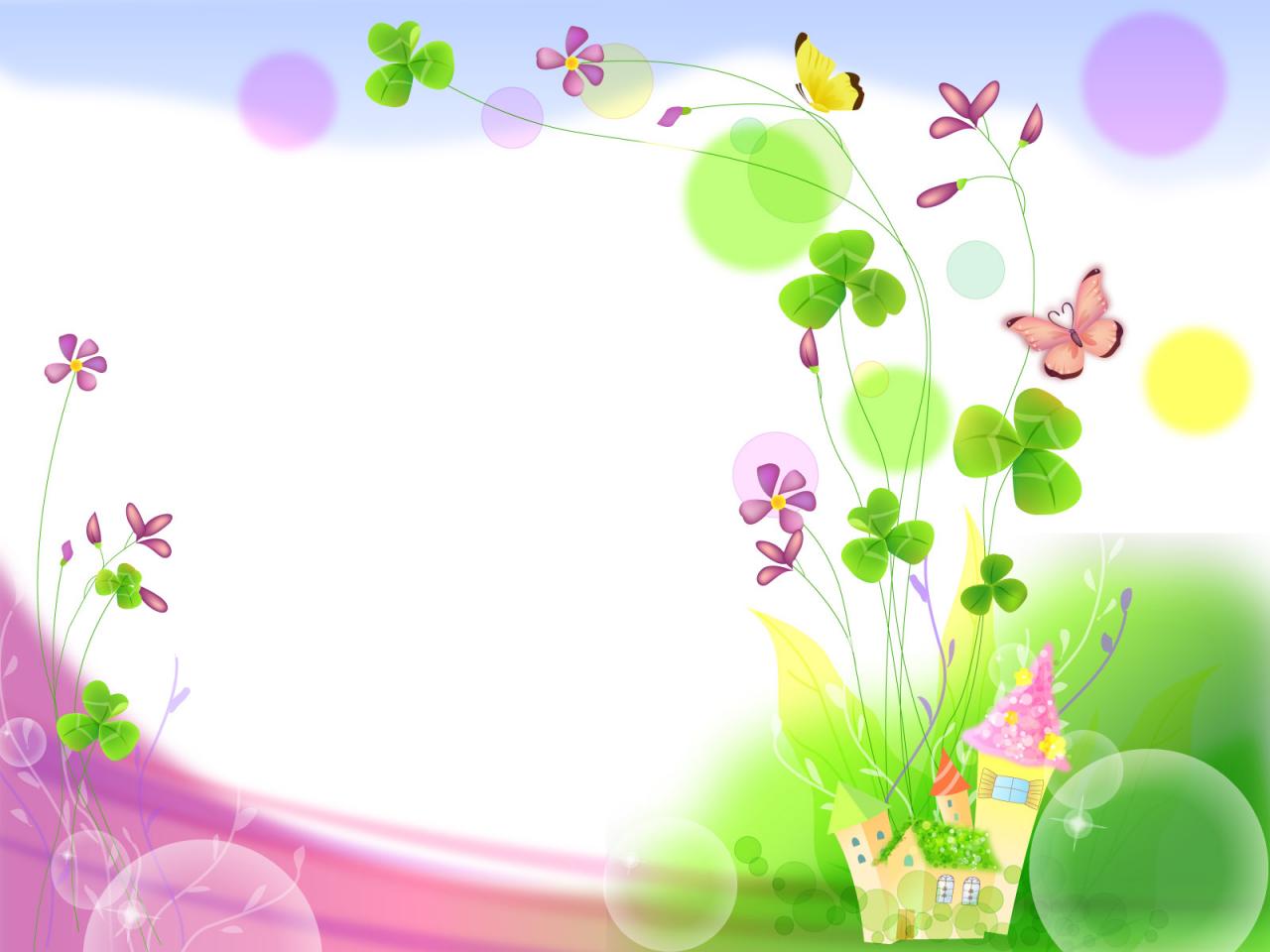 Hoạt động trải nghiệm
 lớp 1
[Speaker Notes: thoa]
- HS có khả năng nhận biết, viết và đọc
.
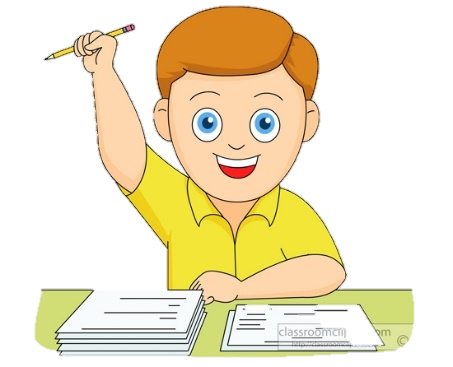 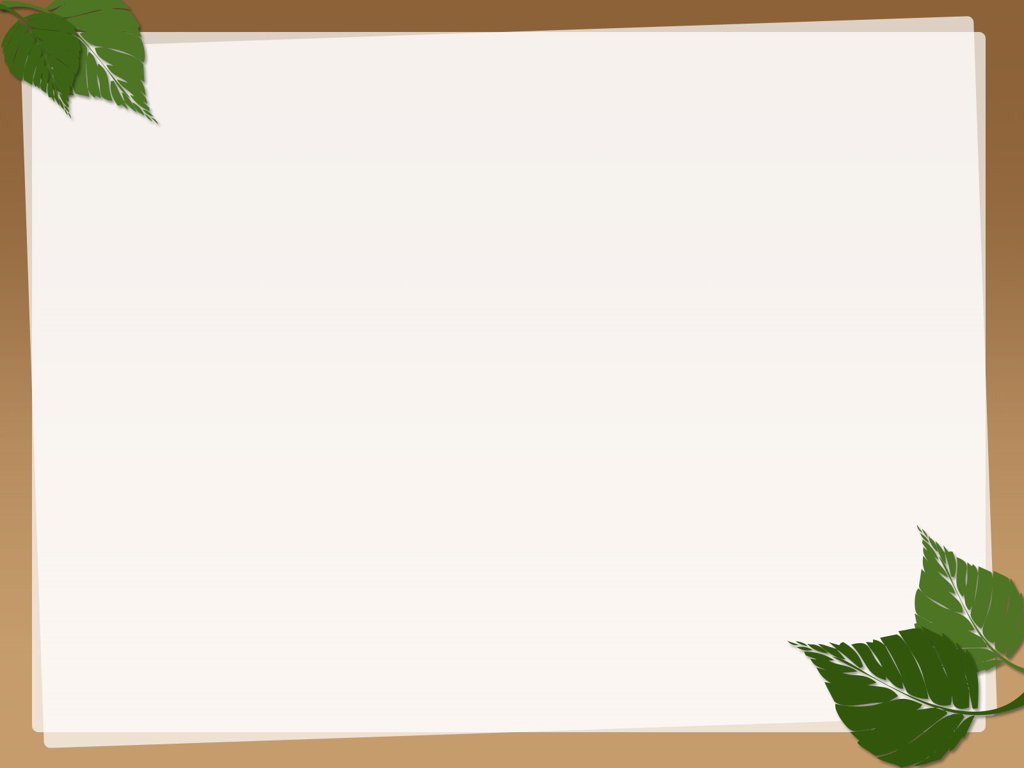 CHÀO CỜ
Hát Quốc ca
- HS có khả năng nhận biết, viết và đọc
.
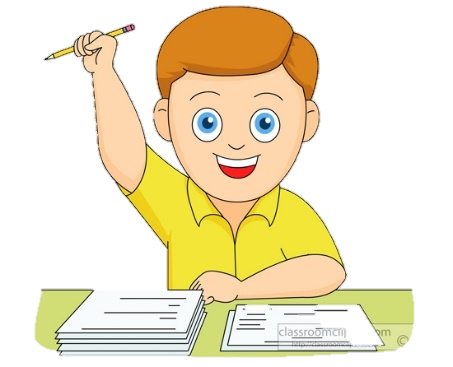 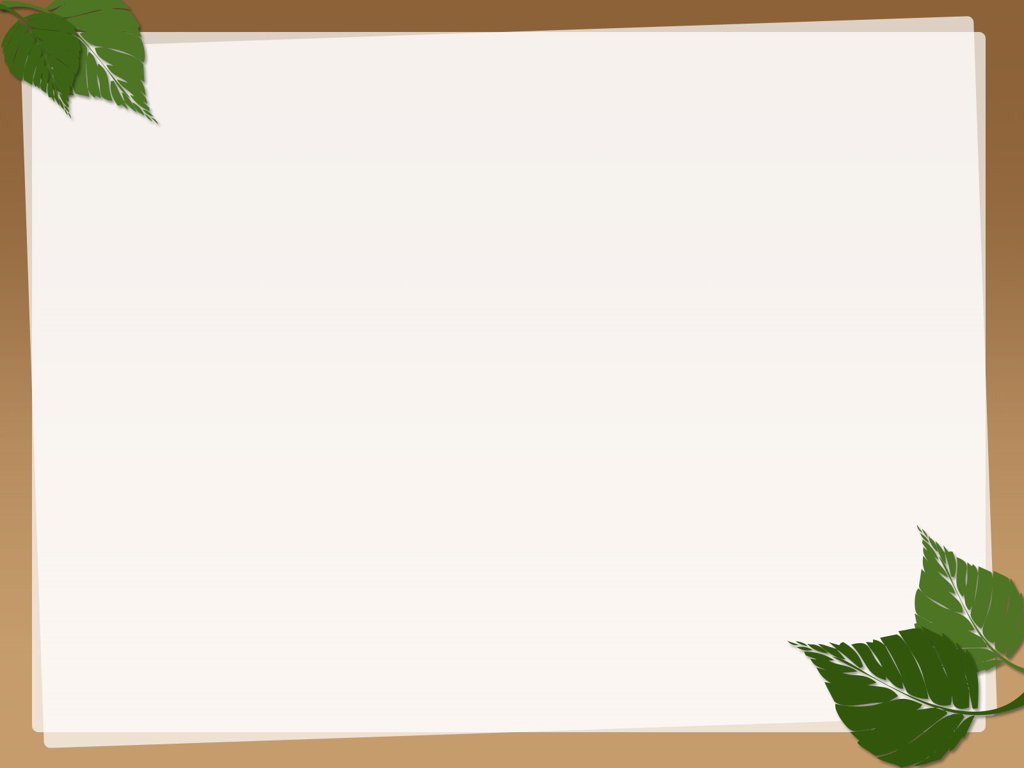 THÂN THIỆN VỚI 
MÔI TRƯỜNG
- HS có khả năng nhận biết, viết và đọc
.
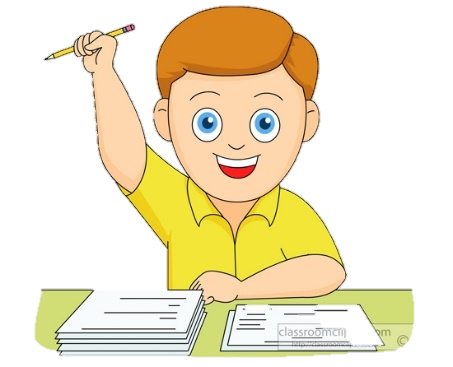 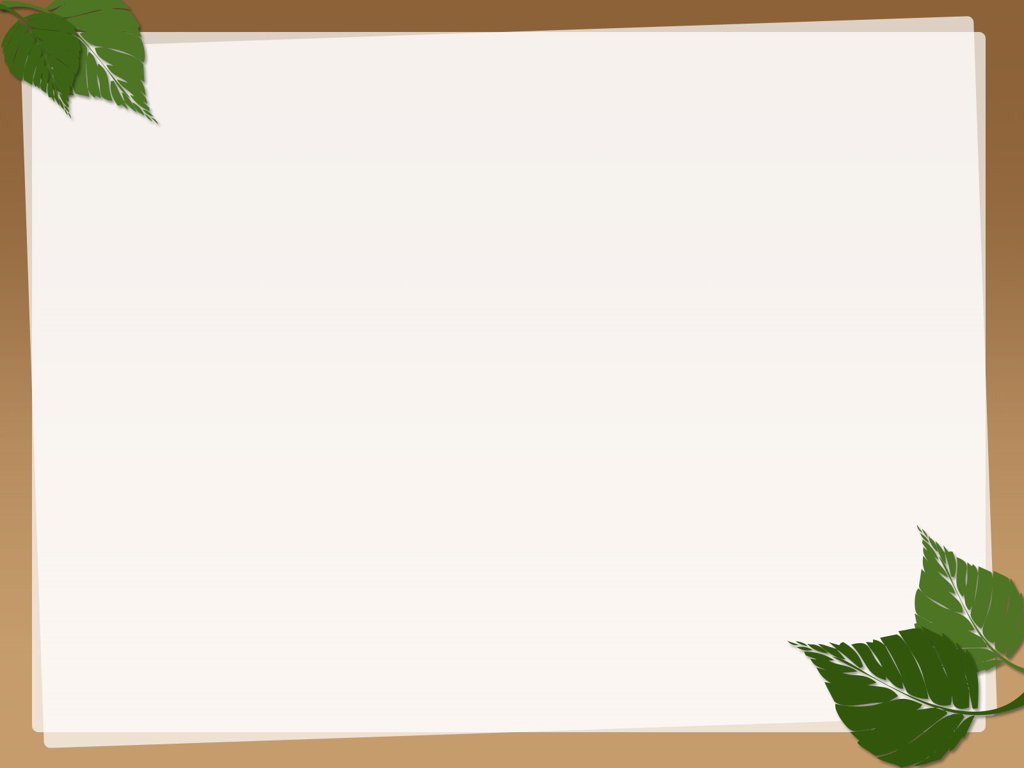 Hoạt động  : 
Thân thiện với môi trường
- HS có khả năng nhận biết, viết và đọc
.
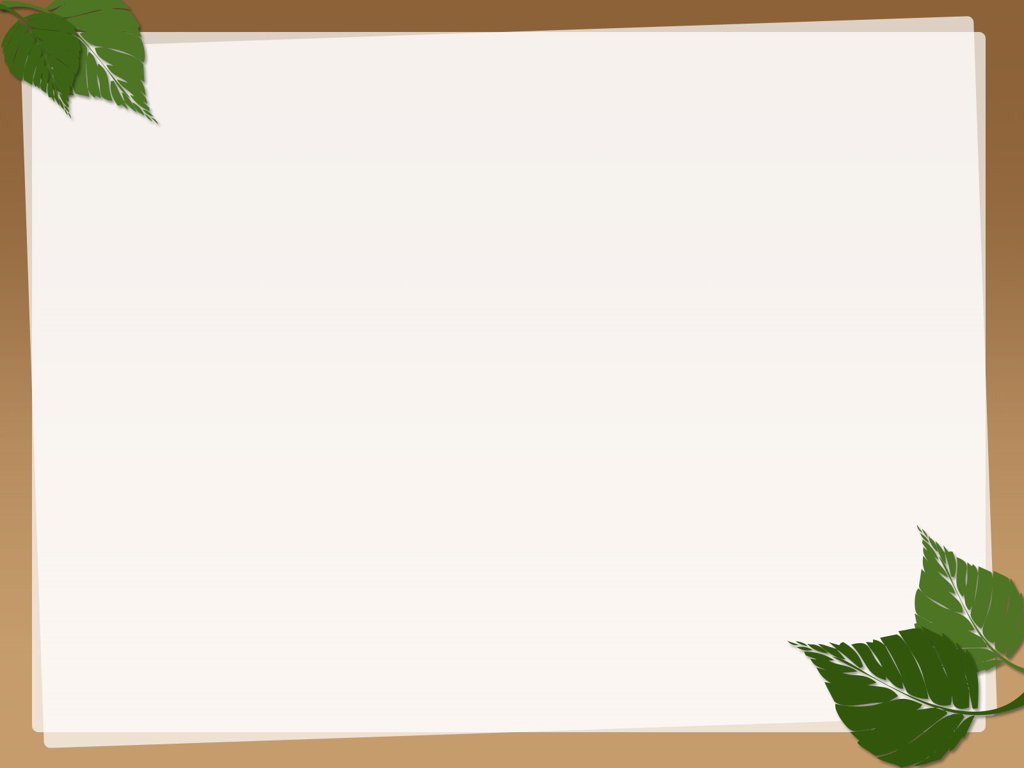 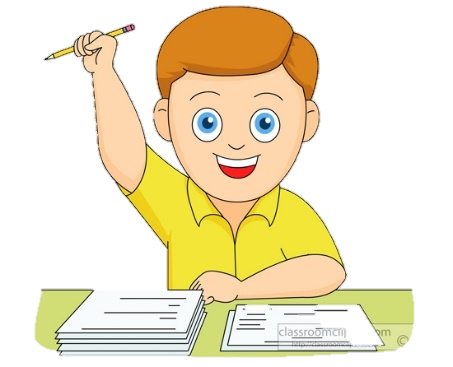 Ca nhạc chào mừng
- HS có khả năng nhận biết, viết và đọc
.
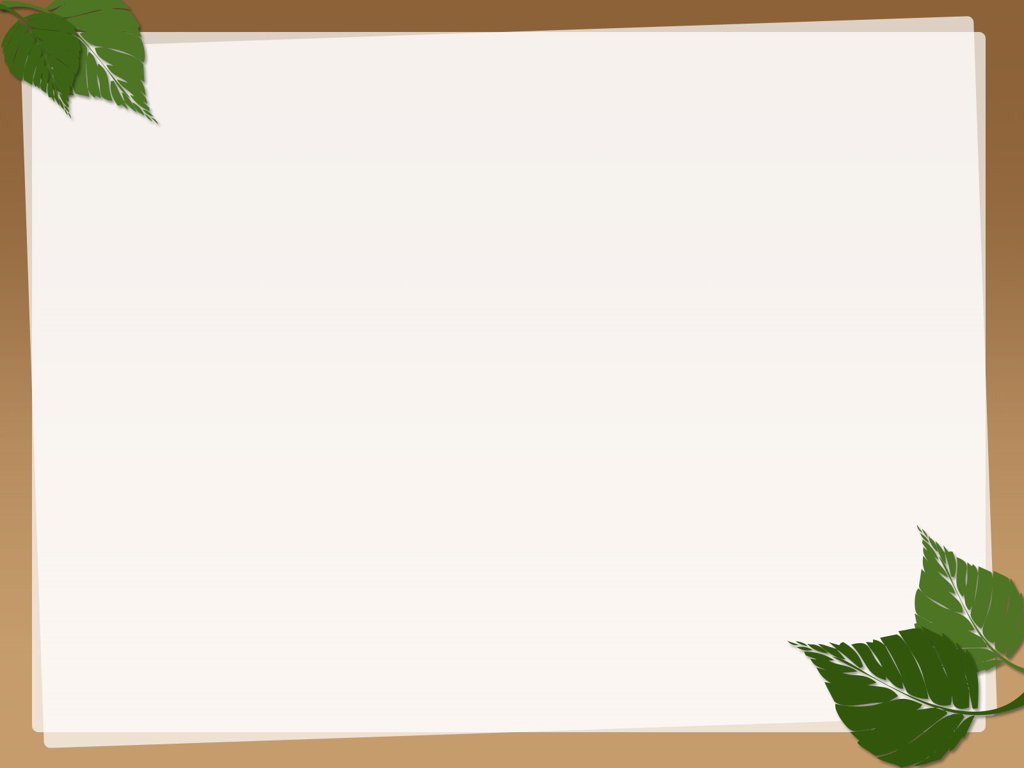 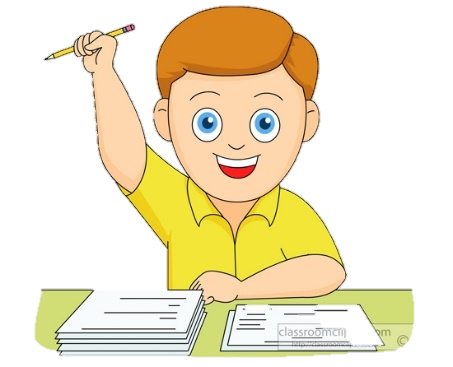 Trò chơi “Bảo vệ cây xanh"
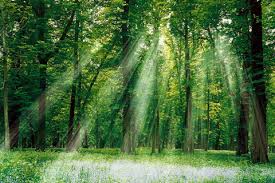 - HS có khả năng nhận biết, viết và đọc
.
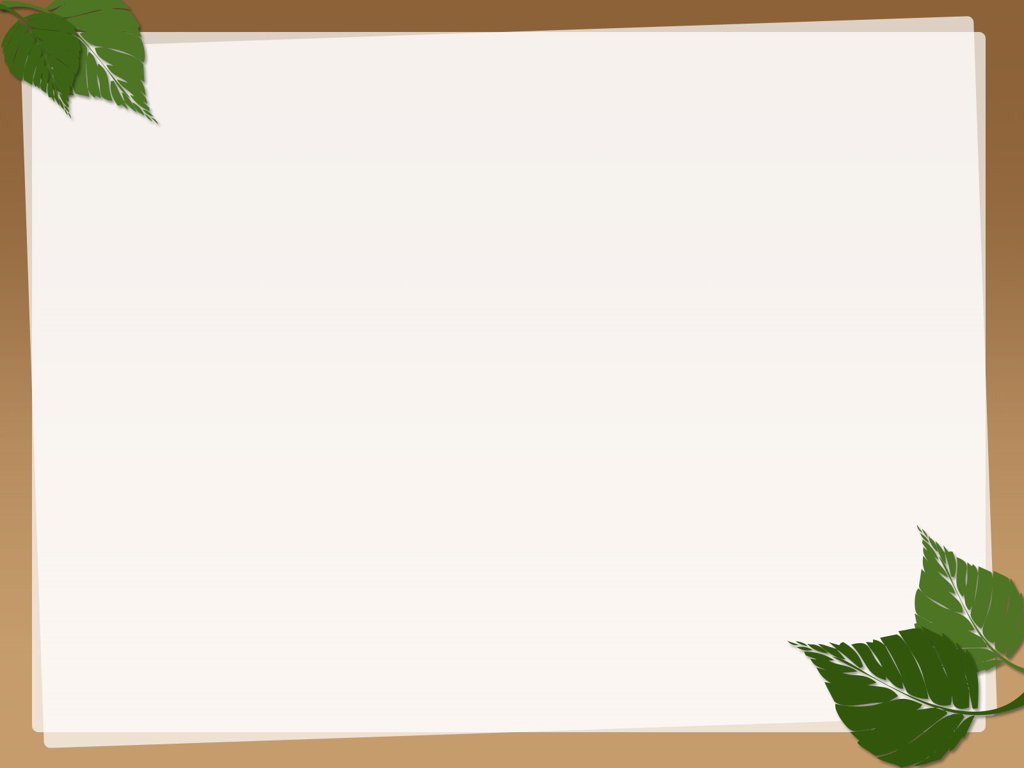 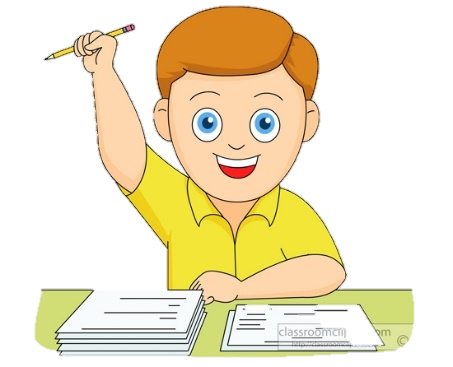 Mục tiêu:
- HS hiểu dược bảo vệ cây xanh là việc làm cần thiết và quan trọng để giữ gìn, bảo vệ môi trường;
- Rèn kĩ năng hợp tác, lắng nghe, tổ chức hoạt động.
- HS có khả năng nhận biết, viết và đọc
.
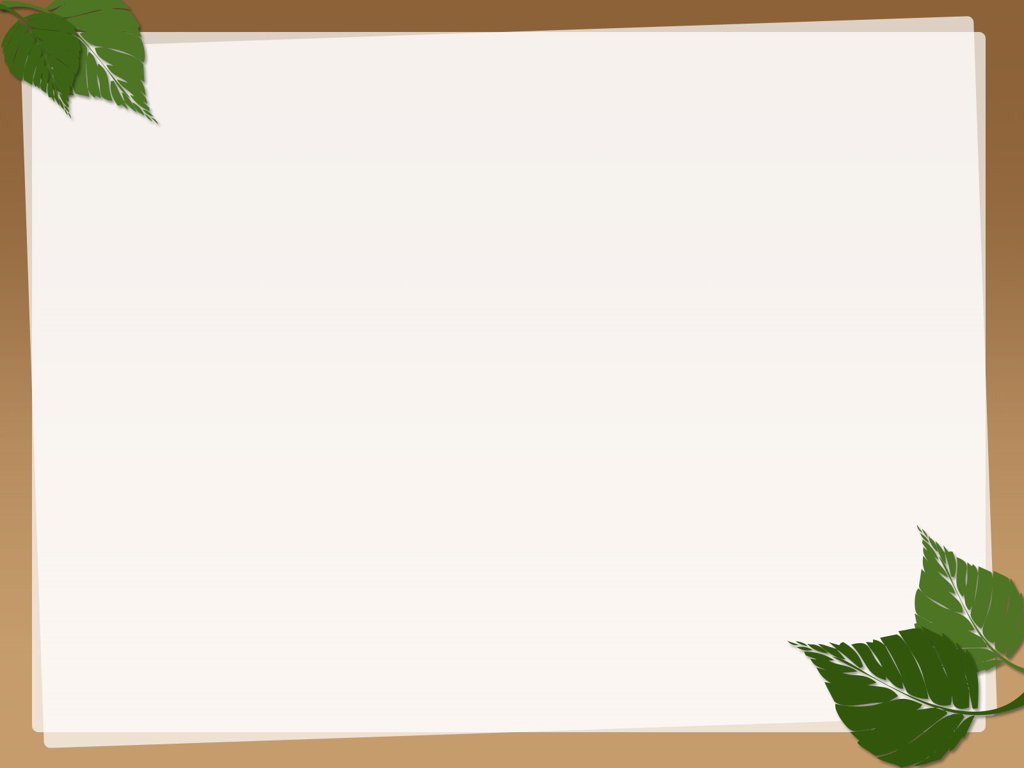 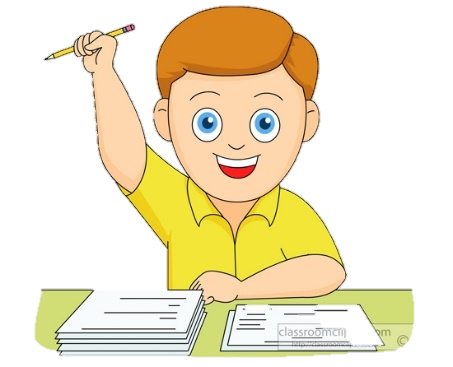 Biểu diễn thời trang thân thiện với môi trường
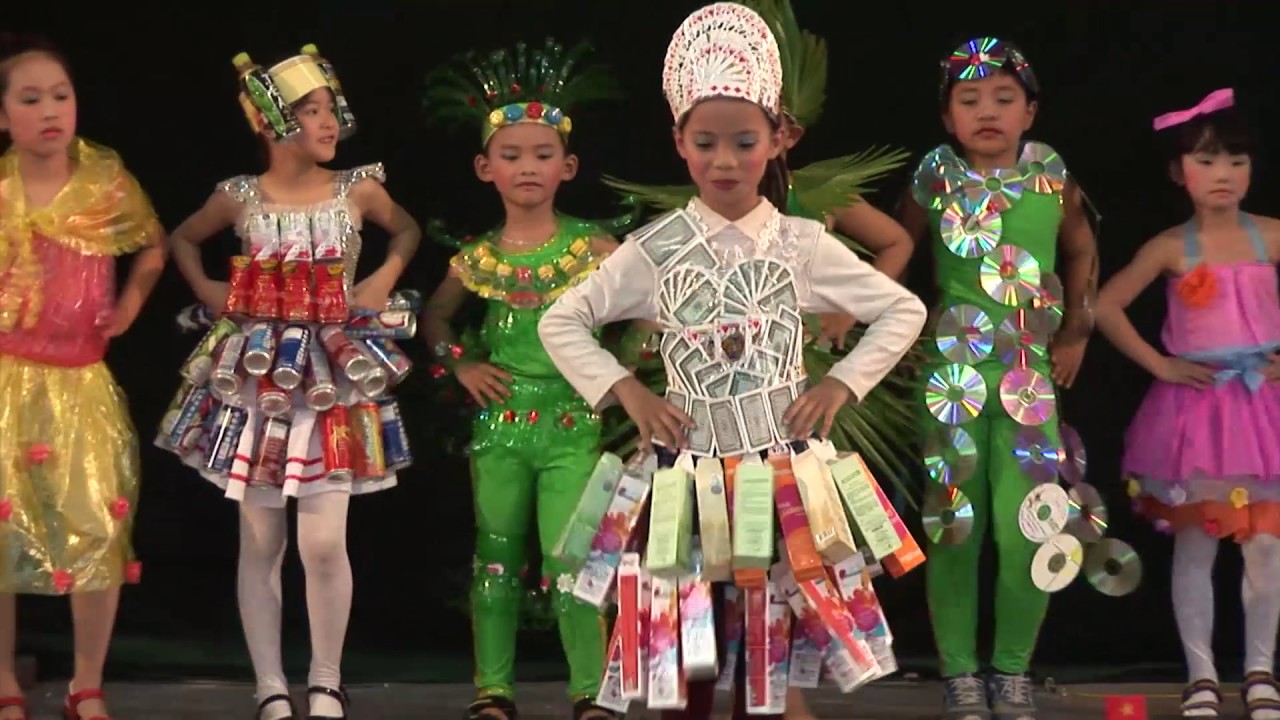 - HS có khả năng nhận biết, viết và đọc
.
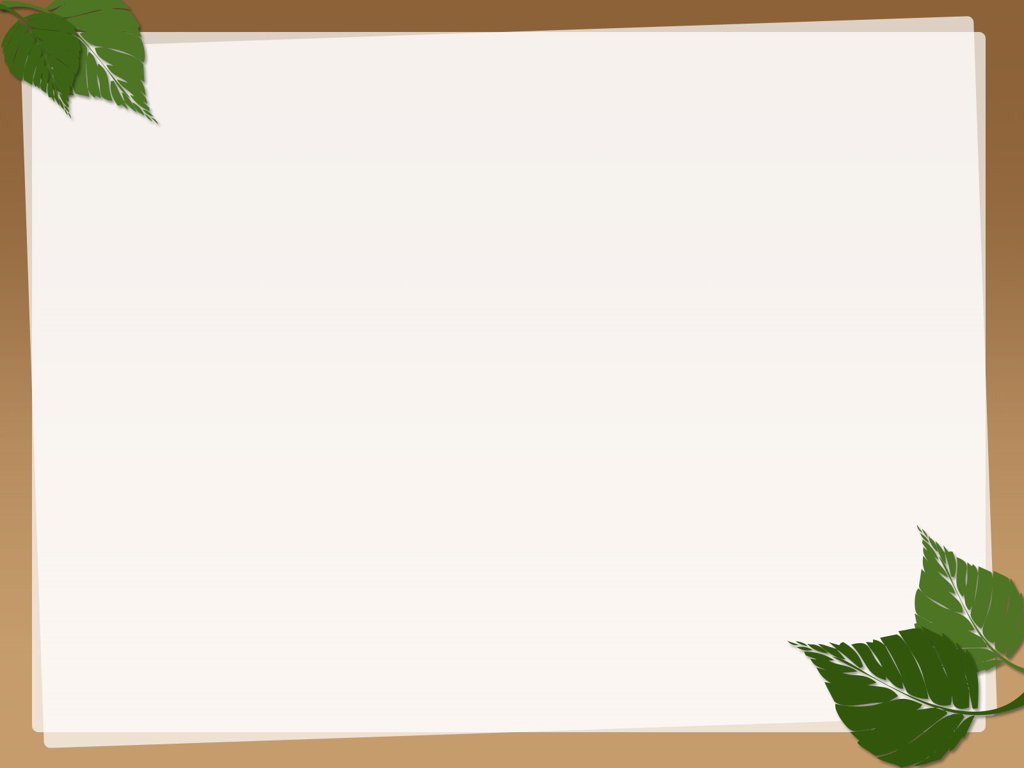 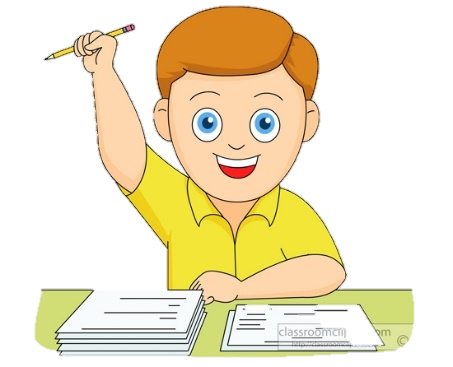 ĐÁNH GIÁ
CHIA SẺ
Qua hoạt động hôm nay, em ghi nhớ được điều gì?
- HS có khả năng nhận biết, viết và đọc
.
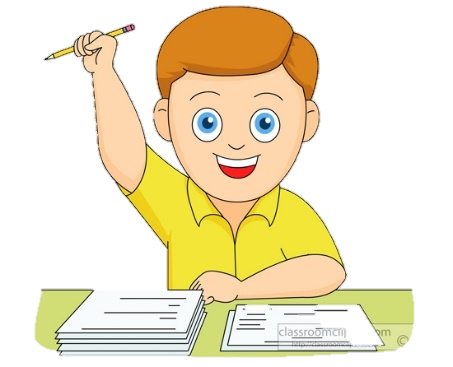 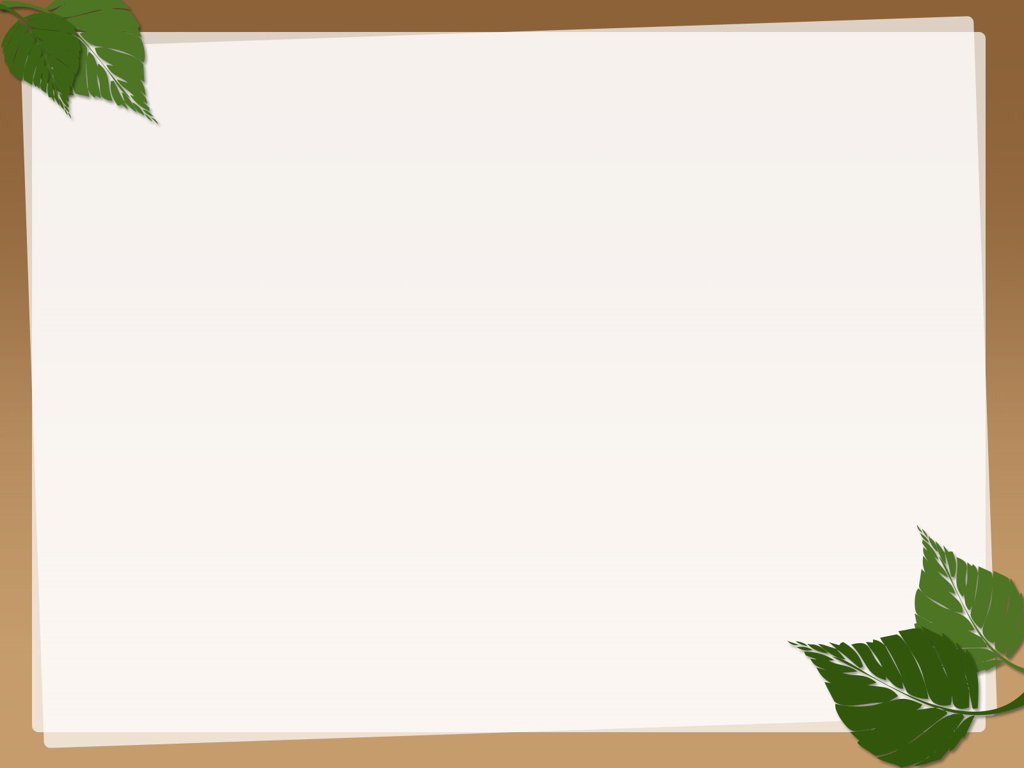 LỄ TRAO GIẢI
- HS có khả năng nhận biết, viết và đọc
.
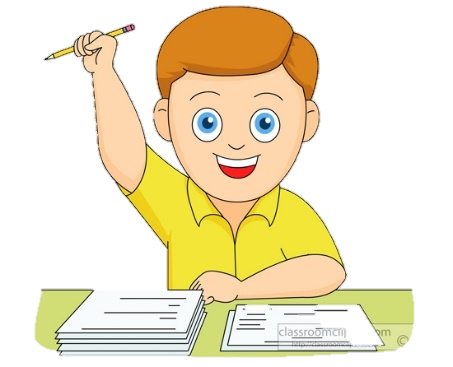 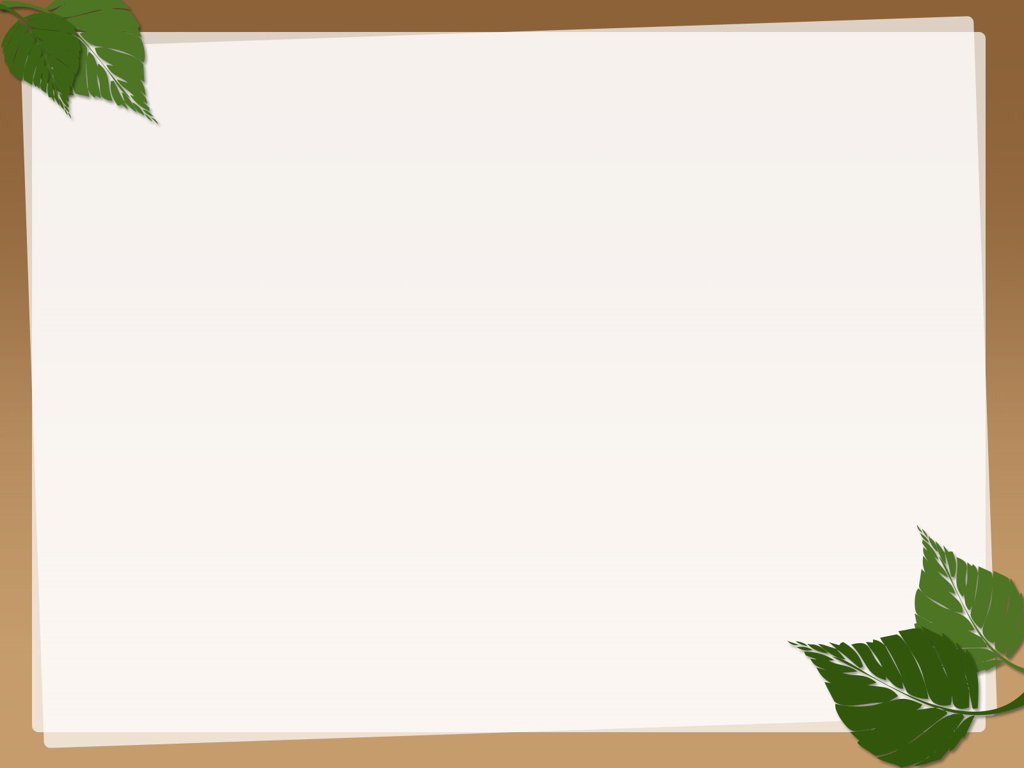 Củng cố- Dặn dò